Algorithms
Technical
Sociological
Computational process, which based on input solves a well-defined problem and produces an outcome (Cormen et al., 2009).
﻿Algorithms play an increasingly important role in selecting what information is considered most relevant to us, a crucial feature of our participation in public life. (Gillespie, 2014)
﻿﻿Using the fetish as a heuristic, we can lay out the steps by which people vest algorithms algorithms with promises and possibilities that extend beyond what the math, lines of code, steps or ingested sensors can do. (Thomas et al., 2018)
Algorithm is an opinion written in code (O’Neil, 2016)
Algorithmic systems
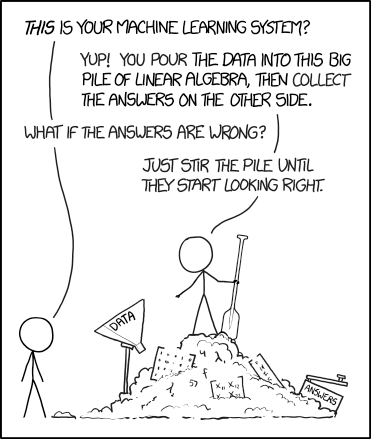 Algorithmic systems
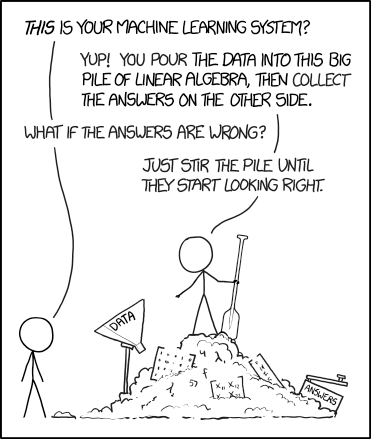 Humans
Humans
Tool
Data
Algorithmic systems
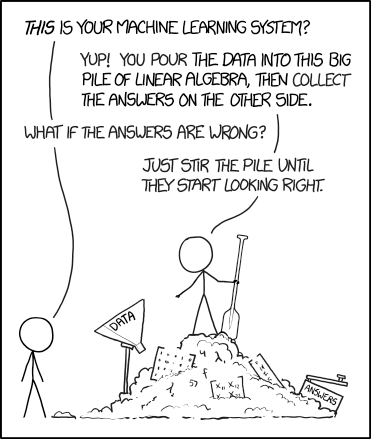 Assemblage of institutionally situated computational
code, human practices, and normative logics that creates, sustains, and signifies relationships among people and data through minimally observable,
semiautonomous action.
Humans
Humans
Tool
Data
Ananny, M. (2016). Toward an Ethics of Algorithms. Science, Technology, & Human Values, 41(1), 93–117. https://doi.org/10.1177/0162243915606523
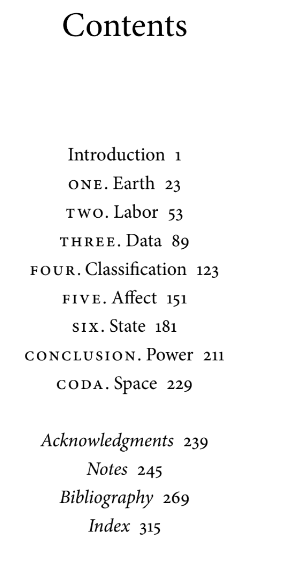 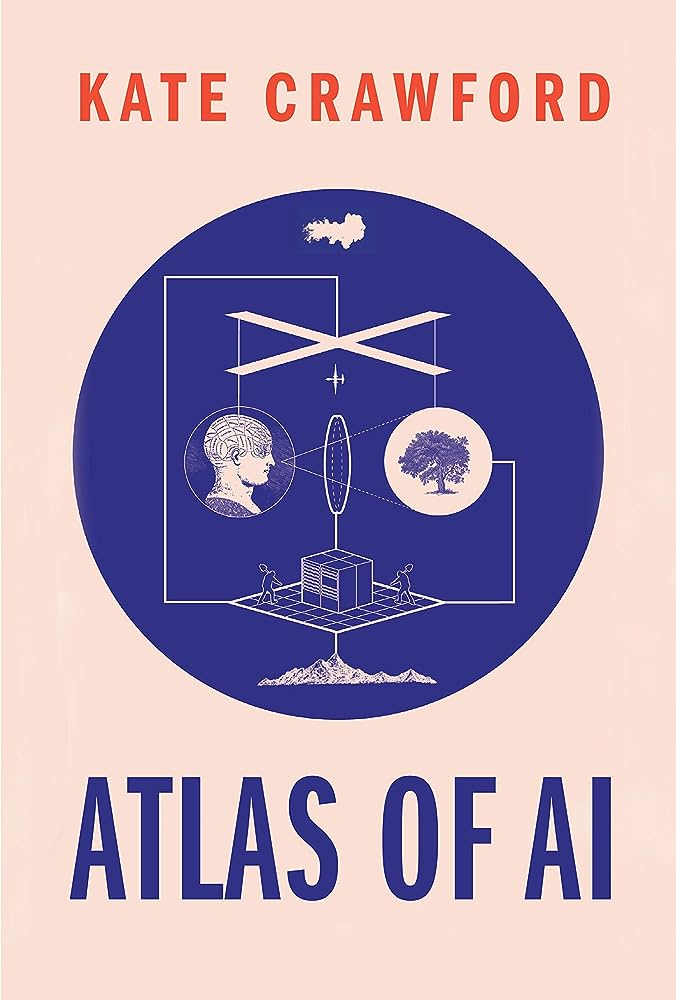